Stand Firm and Be Stirred Up – I and II Peter, Jude
Pre-Class Assignment – Thought Question
I Peter does not mention false teachers (which is the central warning of II Peter) while II Peter does not mention persecution (the purpose of I Peter).  Think about why these two letters, written to the same people have so little overlap in message.  Is there a relationship between these two problems in a church?  How might they be related?
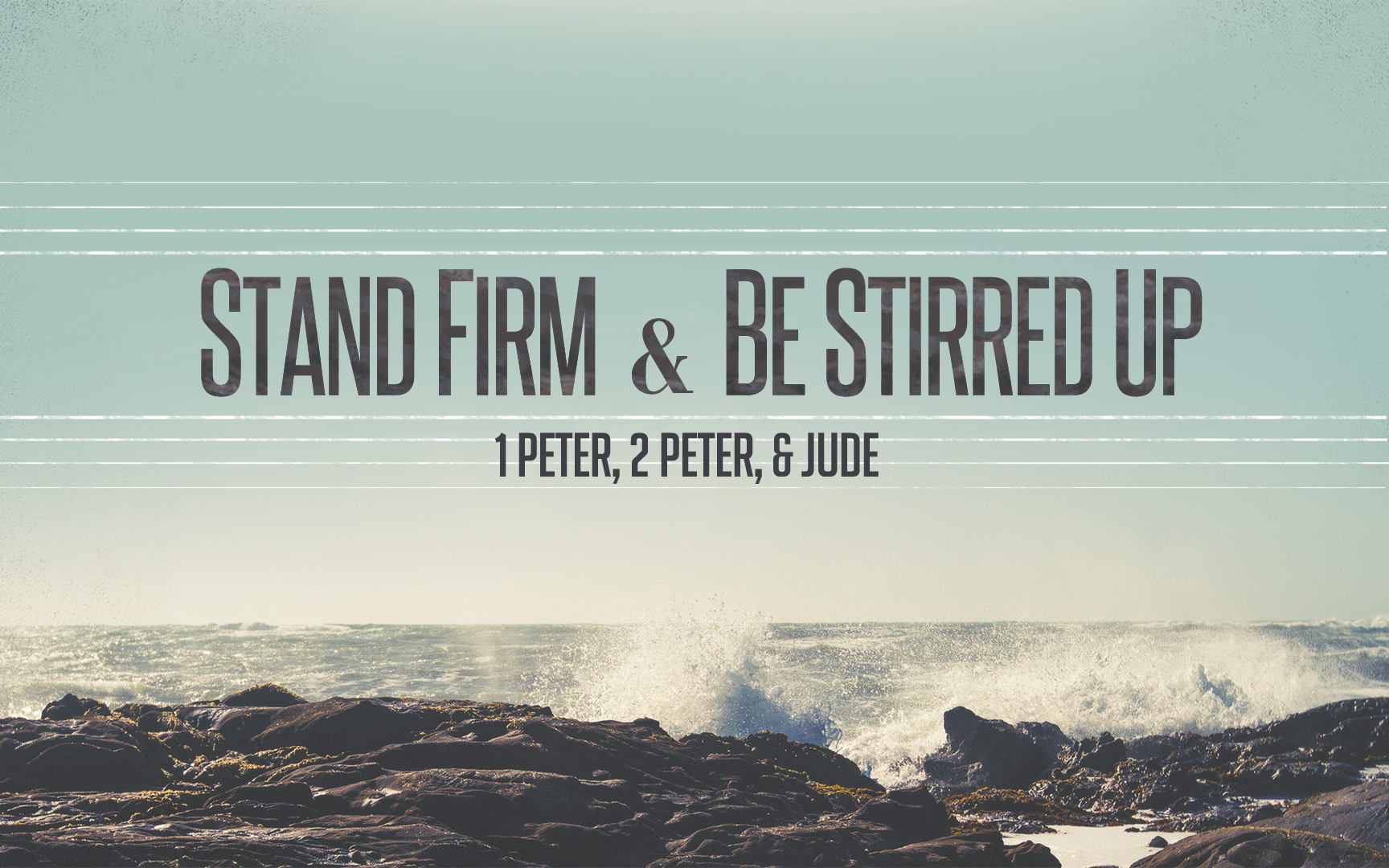 Stand Firm & Be Stirred Up
Class Lesson Schedule
3
Stand Firm and Be Stirred Up – I and II Peter, Jude
By the end of the study each of us will:
Develop a reputation for good works among those who are most critical of our faith
Promote greater “Harmony” in our home by learning our part well
Build a deeper relationship with the shepherds
Deepen our appreciation for the suffering of Christ and what it means to share in that suffering
Invest in the things that last the longest
4
Introduction to II Peter compared to I Peter
I Peter
II Peter
Author
“Simon Peter, a servant and apostle of Jesus Christ” (1:1)
Addressees
“To those who have obtained like precious faith with us by the righteousness of our God and Savior Jesus Christ” (1:1)
Probably same Christians in Asia Minor as in first letter (3:1)
Place of Writing:  Not mentioned
Date of Writing: After first and before Peter’s death… A.D. 60-64
Author
“Peter, an apostle of Jesus Christ” (1:1)
Addressees
“To those who are elect exiles of the Dispersion in Pontus, Galatia, Cappadocia, Asia, and Bithynia” (1:1)
Certainly Jews but likely Gentiles also.
Place of Writing:  Babylon?
Date of Writing:  Approx. A.D. 60-64
Theme:  Overcoming false teaching through knowledge of God’s will.
[Speaker Notes: 2 Peter 1:14 – Peter’s death approaching]
Paul to
Rome
Beginning
of
Nero’s
persecution
Jewish 
War
begins
Jerusalem
destroyed
58
60
62
64
66
68
70
1 Peter
?
Peter
killed
(tradition)
Paul
killed
(tradition)
2 Pet.
?
Great
fire in
Rome
Romans
written;
Peter not
in Rome
Mark
in
Rome
Col. 4:10
Mark
called to
Rome
2 Tim. 4:11
II Peter Introduction
English Standard Version
To those who have obtained a faith of equal standing with ours by the righteousness of our God and Savior Jesus Christ:
New King James Version
To those who have obtained like precious faith with us by the righteousness of our God and Savior Jesus Christ
Contrast Between I and II Peter
First Peter	Second Peter

Challenge:	Persecution	False Teaching

Source:	Outside                       Inside

Key to Overcoming:	Hope of Glory /         Knowledge	Faith
Outline of II Peter
Introduction (1:1–2)
Call to Growth (1:3–11)
God’s Gifts (1:3–4)
Our Growth (1:5–7)
Reasons to Grow (1:8–11)
Certain Foundations (1:12–21)
Eyewitness Testimony of Apostles (1:12–18)
Confirmation of Prophecy (1:19–21)
False Teachers (2:1–22)
Prediction of their Coming (2:1–3)
False Teachers (2:1–22) – cont.
Past Examples of God’s Judgment (2:4–10a)
Description of their Activities (2:10b–19)
Danger of Entanglement (2:19b–22)
Reminder of the Lord’s Coming (3:1–16)
Argument from the flood (3:1–7)
Promise of the Day of the Lord (3:8–13)
Admonition to Diligence (3:14–16)
Conclusions (3:17–18)
Stand Firm and Be Stirred Up – I and II Peter, Jude
Pre-Class Assignment – Thought Question
I Peter does not mention false teachers (which is the central warning of II Peter) while II Peter does not mention persecution (the purpose of I Peter).  Think about why these two letters, written to the same people have so little overlap in message.  Is there a relationship between these two problems in a church?  How might they be related?
Introduction to II Peter & Jude
Jude
II Peter
Author
“Simon Peter, a servant and apostle of Jesus Christ” (1:1)
Addressees
“To those who have obtained like precious faith with us by the righteousness of our God and Savior Jesus Christ” (1:1)
Probably same Christians in Asia Minor as in first letter (3:1)
Place of Writing:  Not mentioned
Date of Writing: After first and before Peter’s death… A.D. 64-68
Author
“Jude, a servant of Jesus Christ, and brother of James” (1)
Addressees
“To those who are called, sanctified by God the Father and preserved in Jesus Christ” (1)
Geographical region of recipients is not mentioned.  References to O.T. events may imply partially a Jewish audience.
Place of Writing:  Not mentioned
Date of Writing:  latter half of first century (A.D. 70 – 90)
Theme:  Overcoming false teaching through knowledge of God’s will.
[Speaker Notes: 2 Peter 1:14 – Peter’s death approaching]
Jude Who?
Jude or Judas in the New Testament
Ancestor of Jesus (LK 3:26, 30) - dead
Judas Iscariot (LK 6:16) - dead
Brother of Jesus (MT 13:55; MK 6:3)
Judas (not Iscariot) an apostle (LK 6:16; JN 14:22)
A Galilean who stirred up a rebellion (Acts 5:37) - dead
One with who Paul lodged in Damascus (Acts 9:11)
Judas Barsabbas (Acts 15:22, 27, 32)
James in the New Testament
An apostle, son of Zebedee, brother of John (LK 6:14) - dead
Son of Alphaeus, an apostle (LK 6:15)
Brother of Jesus (MT 13:55)
Son of Mary who is called the less (LK 24:10; MK 15:40; MT 27:56)
(Father of) Judas, an apostle
Jude identifies himself as James’ brother.  He does not identify himself as an apostle.
Outline of Jude
Introduction and Purpose (1–4)
Examples of God’s Judgment from the Past (5–7)
Description of False Teachers (8–13)
Enoch’s Prophecy about Judgment (14–16)
The Protection (17–23)
Conclusion (24–25)
Similarities Between II Peter and Jude
2 Peter	Jude				Content
2:3		4	who long ago were marked out for this condemnation 
2:1		4	crept in unnoticed…deny the only Lord…
1:12	5	I want to remind you, though you once knew this
2:4		6	angels who did not keep their proper domain
2:6		7	as Sodom and Gomorrah
2:10	8	these … reject authority, and speak evil of dignitaries
2:11    ?	9	Michael…dared not bring against him a reviling accusation
2:12	10	these speak evil of whatever they do not know
2:15	11	have run greedily in the error of Balaam for profit
2:13	12	These are spots… while they feast with you without fear
2:17	13	for whom is reserved the blackness of darkness forever
2:18	16	they mouth great swelling words
3:2		17	remember the words … spoken before by the apostles 
3:3		18	there would be mockers in the last time 
1:10	24	keep you from stumbling
Relationship of II Peter and Jude
Jude said it had happened…
Peter said it would happen…
“But there were also false prophets among the people, even as there will be false teachers among you, who will secretly bring in destructive heresies, even denying the Lord who bought them….  And many will follow their destructive ways, because of whom the way of truth will be blasphemed.  By covetousness they will exploit you with deceptive words…” (2 Pet 2:1–3)
“Beloved, I now write to you … that you may be mindful of the words which were spoken before by the holy prophets, and of the commandment of us, the apostles of the Lord and Savior, knowing this first: that scoffers will come in the last days, walking according to their own lusts…” (2 Pet 3:1–3)
For certain men have crept in unnoticed, who long ago were marked out for this condemnation, ungodly men, who turn the grace of our God into lewdness and deny the only Lord God and our Lord Jesus Christ. (Jude 4)
But you, beloved, remember the words which were spoken before by the apostles of our Lord Jesus Christ:  how they told you that there would be mockers in the last time who would walk according to their own ungodly lusts. (Jude 17–18)
Differences Between II Peter and Jude
II Peter
Noah and the flood (2:5)
Lot and Sodom (2:7–8)
Cannot cease from sin; eyes full of adultery (2:14)
Escaped defilements, then returned:  worse (2:19–22)
Jude
Deliverance from Egypt and later judgment (5)
Cain and Korah (11)
Wandering stars (13)
Enoch’s prophecy (14–15)
[Speaker Notes: Skip this.  It works better when it is on the same chart as the similarities!]
Stand Firm and Be Stirred Up – I and II Peter, Jude
By the end of the study each of us will:
Develop a reputation for good works among those who are most critical of our faith
Promote greater “Harmony” in our home by learning our part well
Build a deeper relationship with the shepherds
Deepen our appreciation for the suffering of Christ and what it means to share in that suffering
Invest in the things that last the longest
17
Similarities in II Peter 2 & Jude
II Pet  Jude
2:3	4	their condemnation written of old
2:1	4	crept in privily … denying the master
1:12	5	put in remembrance … though ye know
2:4	6	angels that sinned (kept not their habitation)
2:6	7	destruction of Sodom & Gomorrah
2:10	8	false teachers rail at dignities, despise rule
2:11	9	angels (Michael) didn’t dispute with the devil
2:12	10	rail at what they don’t understand … will be destroyed
2:15	11	example of Balaam
2:13	12	hidden (rocks) in (love) feasts
2:17	13	waves, foam, etc.  …blackness reserved for them
2:18	16	uttering (speaking) great swelling words
2:18	16	enticing in lusts
3:2	17	remember words of the apostles
3:3	18	in the last days … mockers will come
1:10	24	ye shall never (guard you from) stumble (ing)
18
Differences in II Peter 2 & Jude
Jude
	5	Deliverance from Egypt & Later Judgment
	11	Cain & Korah
	12	Selfish Shepherds
	13	Wandering Stars
	14,15	Enoch’s Prophecy
	18	Showing Respect of Persons
II Peter 2
	5	Noah & the Flood
	7,8	Lot & Sodom
	14	Cannot Cease from Sin
	19-22	Escaped Defilements, then Return:  Worse
19
Relationship of II Peter & Jude
But there were also false prophets among the people, even as there will be false teachers among you, who will secretly bring in destructive heresies, even denying the Lord who bought them … And many will follow their destructive ways, because of whom the way of truth will be blasphemed.  By covetousness they will exploit you… (II Peter 2:1-3)
For certain men have crept in unnoticed, who long ago were marked out for this condemnation, ungodly men, who turn the grace of our God into licentiousness and deny the only Lord God and our Lord Jesus Christ.   (Jude 4)
Beloved, I…write to you … that you may be mindful of the words which were spoken before by the holy prophets, and of the commandment of us the apostles of the Lord and Savior, knowing this first: that scoffers will come in the last days, walking according to their own lusts…    (II Peter 3:1-3)
But you, beloved, remember the words which were spoken before by the apostles of our Lord Jesus Christ:  how they told you that there would be mockers in the last time who would walk according to their own ungodly lusts.  (Jude 17,18)
Peter said it would happen.
Jude said it had happened.
20
Introduction  		1:1,2

Call to Growth 		1:3-11
God’s Gifts	1:3-4
Our Growth 	1:5-7
Reasons to Grow	1:8-11

Certain Foundations 		1:12-21
Eyewitness Testimony of Apostles	1:12-18
Confirmation of Prophecy	1:19-21

False Teachers 		2:1-22
Prediction of their Coming	2:1-3
Past Examples of God’s Judgment	2:4-10a
Description of their Activities	2:10b-19
Danger of Entanglement	2:19b-22

Reminder of the Lord’s Coming 		3:1-16
Argument from the Flood 	3:1-7
Promise of the Day of the Lord	3:8-13
Admonition to Diligence	3:14-16

Conclusions		3:17,18
Outline of Second Peter
21
False Teachers (II Pet & Jude)
Liberty Promised (2:19)
Follow Natural Desires (J7,8,10,18)
Doctrine & Practices
Grace allows Lasciviousness (J4)
Closed World (3:4)
“All Things Continue”
“No Coming” Judgment by God
Scriptures are Fables (1:21)
Deny Deity of Jesus (J4, 2:1)
Intellectual Appeal (J16)
Go After Inexperienced (2:18)
Arrogant, Not Respectful (2:10, J8)
Appeal to Lusts (2:18; 3:3)
Discriminate Against Others (J6)
Mocking (3:3)
Deceptive Words (2:3)
Ungodly (J15)  (Not God Directed)
Appeal, Approach, & Character
22
Introduction to First Peter
Author
“Peter, an apostle of Jesus Christ”
Addressees
“Pilgrims of the Dispersion in Pontus, Galatia, Cappadocia, Asia, and Bithynia”
Evidence that some were Jews:  1 Peter 1:1, 2:12
Evidence that some were Gentiles:  1 Peter 1:14, 18; 2:10; 4:3
They were Christians whose citizenship is in Heaven who lived in five districts of the Roman Empire (a region known as Asia Minor)
[Speaker Notes: Evidence that some were Jews:  1 Peter 1:1, 2:12
Evidence that some were Gentiles:  1 Peter 1:14, 18; 2:10; 4:3
	Pilgrims of the Dispersion is used metaphorically to refer to Christians here, not to the Jews scattered abroad by the Assyrian and Babylonian empires.]
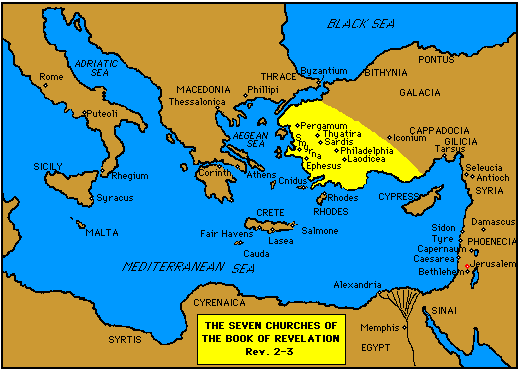 24
Introduction to First Peter
Author
“Peter, an apostle of Jesus Christ”
Addressees
“Pilgrims of the Dispersion in Pontus, Galatia, Cappadocia, Asia, and Bithynia”
Evidence that some were Jews:  1 Peter 1:1, 2:12
Evidence that some were Gentiles:  1 Peter 1:14, 18; 2:10; 4:3
They were Christians whose citizenship is in Heaven who lived in five districts of the Roman Empire (a region known as Asia Minor)
Place of Writing:  Babylon (literal or figurative?)
Mark was with Peter, and Silvanus may have been the messenger.
[Speaker Notes: Evidence that some were Jews:  1 Peter 1:1, 2:12
Evidence that some were Gentiles:  1 Peter 1:14, 18; 2:10; 4:3
	Pilgrims of the Dispersion is used metaphorically to refer to Christians here, not to the Jews scattered abroad by the Assyrian and Babylonian empires.]
Nature of Persecution in First Peter
Specific Persecutions
Thought (called) strange (4:4)
Spoken of as evil (4:4)
Spoken against (3:16)
Good manner of life reviled (3:16)
Accused of evil deeds (2:12)
Reproached in connection with the name of Christ (4:14)
Punished for being a Christian (4:16)
Possible Reasons
“Not afraid” – independence from worldly influence (3:13,14)
“Free” from the world / sin – independence from worldly thought (2:16)
Offensive doctrines
As we study First Peter, make a list of some of the doctrines that non-Christians may have considered offensive.
Theme of First Peter
Enduring trials and suffering through the hope of glory (Stand Firm)

Suffer (pascho) – used 16 times
Pain or grief inflicted by those around them as a result of doing right or living godly (not by illness or one’s own misconduct).

Glory (doxa) – used 15 times
Honor resulting from a good opinion
Glorification of believers – “The state of blessedness into which believers are to enter hereafter”
Glorify God – To praise, extol, magnify, celebrate
Glory of God – His magnificence and splendor 
“Of the nature and acts of God in self-manifestation – what He essentially is and does, as exhibited in the way he reveals Himself, and particularly in the person of Christ”
Peter’s Experience in Relationshipto the Theme of First Peter
Did he witness Jesus suffering?
Did he suffer himself as a Christian?
Did he experience persecution?
Did he ever fail during trials?
Did he persevere despite great pressure?
Did he witness Jesus being glorified?
[Speaker Notes: 1 PET 2:19-24; 3:18; 4:1, 13; 5:1
Acts 4:13-18, 23 – 31; Acts 5:17 – 26, 40 – 44
MT 17:1-5; 2 PET 1:16-18]
Paul to
Rome
Beginning
of
Nero’s
persecution
Jewish 
War
begins
Jerusalem
destroyed
58
60
62
64
66
68
70
1 Peter
?
Peter
killed
(tradition)
Paul
killed
(tradition)
2 Pet.
?
Great
fire in
Rome
Romans
written;
Peter not
in Rome
Mark
in
Rome
Col. 4:10
Mark
called to
Rome
2 Tim. 4:11
I Peter 1:1-2a
ESV
To those who are elect exiles of the dispersion in Pontus, Galatia, Cappadocia, Asia, and Bithynia
NKJV
“To the pilgrims of the Dispersion in Pontus, Galatia, Cappadocia, Asia, and Bithynia, 2 elect
Portrait of Peter
Luke 22:54-62
57 But he denied Him, saying, “Woman, I do not know Him.” 
62 So Peter went out and wept bitterly.
I Peter 1:3
. . . begotten us again to a living hope through the resurrection of Jesus Christ from the dead
The Great Salvation  (I Pet 1:1-12)
Born Again by 
the Word (23)
Christ Manifested (20)
Born
Again (3)
Revelation of
Jesus Christ (7)
Beforehand (11)
Now Have Been (12)
Prophets prophesied of Grace to come (10,11)
Prophets searched to know the time (10,11)
Told they ministered to you (12)
Announced to You (12)
In the Gospel
By them that preach
Sent by the Holy Spirit
Glory
Suffer-
ing
of Christ (12)
Now, For a
Little While (6)
“The Last Time” (5)
Inheritance (4)
Imperishable
Undefiled
Fades Not Away
Reserved in Heaven
Salvation Revealed (5)
The “End” of Our Faith (9)
Salvation of Souls (9)
Living Hope (3)
Guarded (5)
By God’s Power, through Faith
Grief in Various Trials (6)
Proof of Your Faith (7)
Loving & Believing Jesus (8)
Rejoicing (8)
Joy Unspeakable
Full of Glory
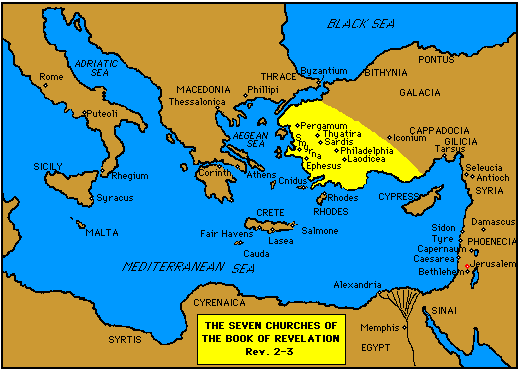 Familiarity with Christ
I Peter 1:23
“since you have been born again . . .”
John 3:3, 5
“Most assuredly, I say to you, unless one is born again, he cannot see the kingdom of God.”
Familiarity with Christ
I Peter 2:7
“ The stone which the builders rejected      has become the chief  cornerstone,”
Matthew 21:42
“The stone which the builders rejected      has become the chief cornerstone.”
Familiarity with Christ
I Peter 3:9
9 not returning evil for evil or reviling for reviling, but on the contrary blessing
Luke 6:27-28
27 “But I say to you who hear: Love your enemies, do good to those who hate you, 28 bless those who curse you
Familiarity with Christ
I Peter 3:21
21 Baptism, which corresponds to this, now saves you,
Mark 16:16
16 He who believes and is baptized will be saved;
Familiarity with Christ
I Peter 4:14
14 If you are reproached for the name of Christ, blessed are you,
Matthew 5:11
11 “Blessed are you when they revile and persecute you, and say all kinds of evil against you falsely for My sake.
Familiarity with Christ
I Peter 5:4
4 and when the Chief Shepherd appears
John 10:11
11 “I am the good shepherd. The good shepherd gives His life for the sheep.
I Peter references to
Events in the Life of Jesus
Foreordained, Manifested 	1:20
Blood, Lamb						1:19
Silence before accusers		2:23
Crucified (Tree)					2:24
Stripes								2:24
Resurrection						3:21
Ascension							3:22
Key Events During Peter’s Life
Time With Jesus
Made an Apostle
Jairus’ daughter raised
Walks on water (until his faith fails)
Blessed by Jesus upon confession  - Resisted idea of Jesus dying
Witnesses transfiguration - Proposes to build three “tents”
At Passover meal – Lord’s Supper
In the Garden of Gethsemane
Denying knowing Jesus during trials
Crucifixion / Resurrection / Ascension
Ran to the empty tomb
“Do you love me?”
Prediction of Peter’s death
Key Events During Peter’s Life
Establishment of the church
Preaching on the day of Pentecost
Arrested with John and addressed Sanhedrin boldly
Action against Ananias and Sapphira
Peter’s fame
Many sick hoped that just Peter’s shadow would fall on them
Imprisoned again - “We ought to obey God rather than men”
Preached to the Gentiles for the first time
Argues for their inclusion at the “Jerusalem Council”
Visits Antioch
Does not eat with them (playing the hypocrite)
Peter’s View of  Scriptures
I Peter 1:10-11
10 Of this salvation the prophets have inquired and searched carefully, who prophesied of the grace that would come to you, 11 searching what, or what manner of time, the Spirit of Christ who was in them was indicating when He testified beforehand the sufferings of Christ and the glories that would follow.
Peter’s View of  Scriptures
II Peter 1:21
20 knowing this first of all, that no prophecy of Scripture comes from someone's own interpretation. 21 For no prophecy was ever produced by the will of man, but men spoke from God as they were carried along by the Holy Spirit.
Peter’s View of  Scriptures
I Peter 1:12
12 To them it was revealed that, not to themselves, but to us they were ministering the things which now have been reported to you through those who have preached the gospel to you by the Holy Spirit sent from heaven
Peter’s View of  Scriptures
II Peter 3:15-16
Paul, according to the wisdom given to him, has written to you, 16 as also in all his epistles, speaking in them of these things, in which are some things hard to understand, which untaught and unstable people twist to their own destruction, as they do also the rest of the Scriptures.
Introduction to First Peter
Author
“Peter, an apostle of Jesus Christ”
Addressees
“Pilgrims of the Dispersion in Pontus, Galatia, Cappadocia, Asia, and Bithynia”
Evidence that some were Jews:  1 Peter 1:1, 2:12
Evidence that some were Gentiles:  1 Peter 1:14, 18; 2:10; 4:3
They were Christians whose citizenship is in Heaven who lived in five districts of the Roman Empire (a region known as Asia Minor)
[Speaker Notes: Evidence that some were Jews:  1 Peter 1:1, 2:12
Evidence that some were Gentiles:  1 Peter 1:14, 18; 2:10; 4:3
	Pilgrims of the Dispersion is used metaphorically to refer to Christians here, not to the Jews scattered abroad by the Assyrian and Babylonian empires.]
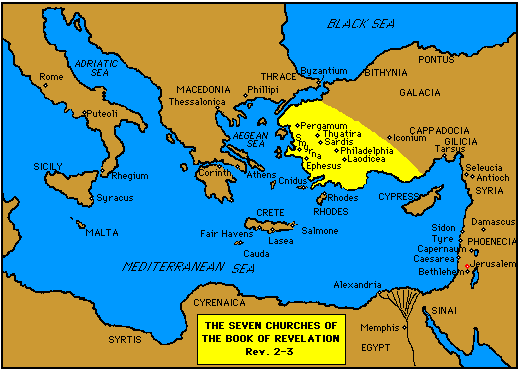 49
Introduction to First Peter
Author
“Peter, an apostle of Jesus Christ”
Addressees
“Pilgrims of the Dispersion in Pontus, Galatia, Cappadocia, Asia, and Bithynia”
Evidence that some were Jews:  1 Peter 1:1, 2:12
Evidence that some were Gentiles:  1 Peter 1:14, 18; 2:10; 4:3
They were Christians whose citizenship is in Heaven who lived in five districts of the Roman Empire (a region known as Asia Minor)
Place of Writing:  Babylon (literal or figurative?)
Mark was with Peter, and Silvanus may have been the messenger.
[Speaker Notes: Evidence that some were Jews:  1 Peter 1:1, 2:12
Evidence that some were Gentiles:  1 Peter 1:14, 18; 2:10; 4:3
	Pilgrims of the Dispersion is used metaphorically to refer to Christians here, not to the Jews scattered abroad by the Assyrian and Babylonian empires.]
Nature of Persecution in First Peter
Specific Persecutions
Thought (called) strange (4:4)
Spoken of as evil (4:4)
Spoken against (3:16)
Good manner of life reviled (3:16)
Accused of evil deeds (2:12)
Reproached in connection with the name of Christ (4:14)
Punished for being a Christian (4:16)
Possible Reasons
“Not afraid” – independence from worldly influence (3:13,14)
“Free” from the world / sin – independence from worldly thought (2:16)
Offensive doctrines
As we study First Peter, make a list of some of the doctrines that non-Christians may have considered offensive.
Theme of First Peter
Enduring trials and suffering through the hope of glory (Stand Firm)

Suffer (pascho) – used 16 times
Pain or grief inflicted by those around them as a result of doing right or living godly (not by illness or one’s own misconduct).

Glory (doxa) – used 15 times
Honor resulting from a good opinion
Glorification of believers – “The state of blessedness into which believers are to enter hereafter”
Glorify God – To praise, extol, magnify, celebrate
Glory of God – His magnificence and splendor 
“Of the nature and acts of God in self-manifestation – what He essentially is and does, as exhibited in the way he reveals Himself, and particularly in the person of Christ”
Peter’s Experience in Relationshipto the Theme of First Peter
Did he witness Jesus suffering?
Did he suffer himself as a Christian?
Did he experience persecution?
Did he ever fail during trials?
Did he persevere despite great pressure?
Did he witness Jesus being glorified?
[Speaker Notes: 1 PET 2:19-24; 3:18; 4:1, 13; 5:1
Acts 4:13-18, 23 – 31; Acts 5:17 – 26, 40 – 44
MT 17:1-5; 2 PET 1:16-18]
Paul to
Rome
Beginning
of
Nero’s
persecution
Jewish 
War
begins
Jerusalem
destroyed
58
60
62
64
66
68
70
1 Peter
?
Peter
killed
(tradition)
Paul
killed
(tradition)
2 Pet.
?
Great
fire in
Rome
Romans
written;
Peter not
in Rome
Mark
in
Rome
Col. 4:10
Mark
called to
Rome
2 Tim. 4:11
I Peter
Selected Events in the Life of Peter
Apostle				Mark 3:16
Jairus’ Daughter		Mark 5:22
Transfiguration		Matt. 17:1
Gethsemane			Matt. 26:37
Walking on the Sea	Matt. 14:29
Denial				Luke 22:57
Witness			Luke 24:34
Questioned			John 21:15
Class Lesson Schedule
56
Major Point Outline of I Peter
Introduction  	(1:1,2)
The Great Salvation 	(1:3-12)
The Products of Salvation 	(1:13-2:10)
The Duties of the Christian 	(2:11-3:12)
Suffering as a Christian 	(3:13-4:19)
Exhortation to Shepherds 	(5:1-5)
Exhortations to Soldiers 	(5:6-11)
Conclusions 	(5:12,13)
57
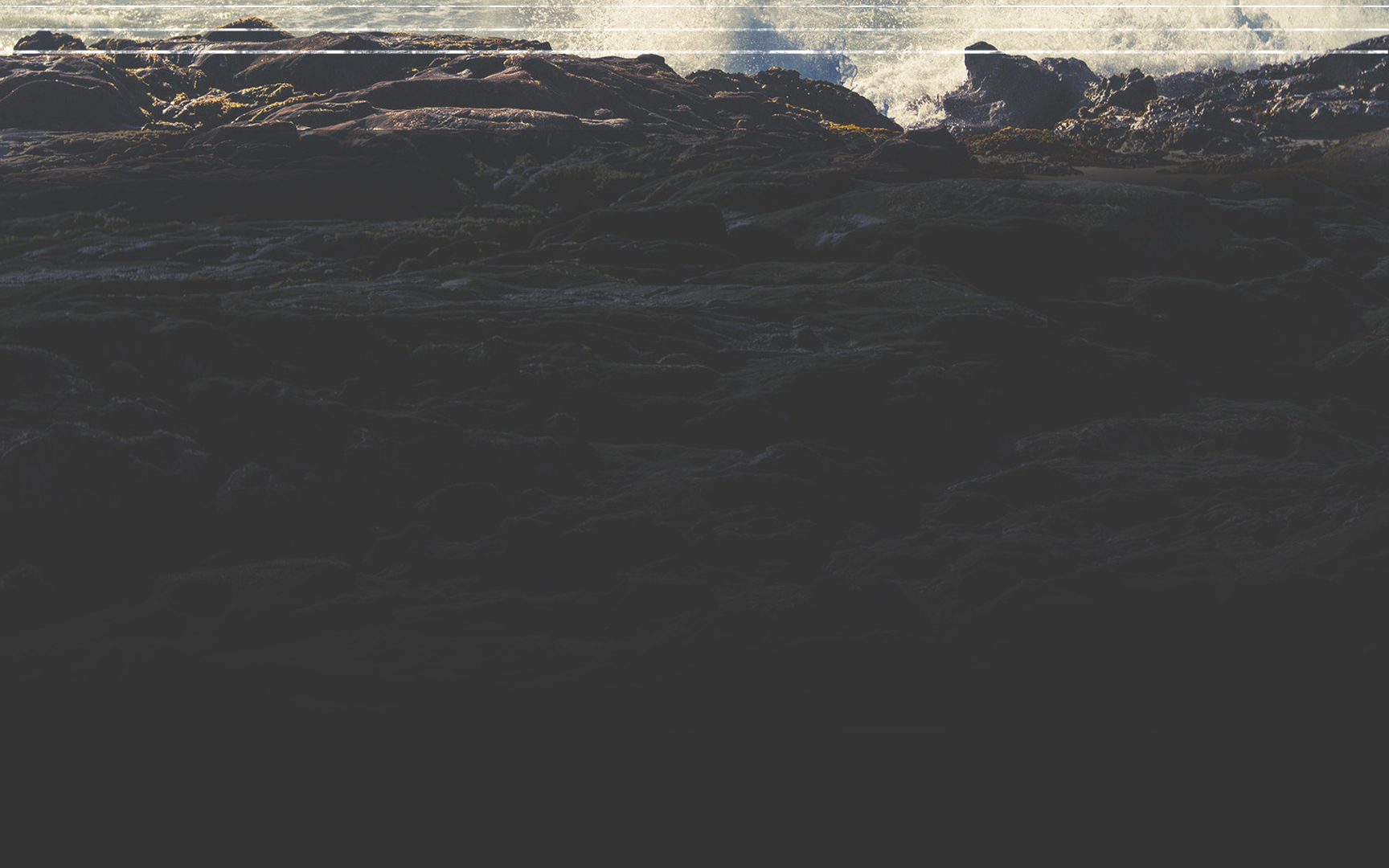 Introduction  		1:1,2
The Great Salvation 	1:3-12
The Nature of the Salvation 		1:3-9
The Revelation of the Salvation 	1:10-12
The Products of Salvation 		1:13-2:10
Holiness 	1:13-16
Reverence 1:17-21
Love 	1:22-25
Growth 	2:1-3
Sacrifices 	2:4-8
Testimony	2:9,10
The Duties of the Christian 	2:11-3:12
Before Gentiles (Introd.) 	2:11,12
To the State 			2:13-17
To Masters 			2:18-25
To Family:  Husbands, Wives, Brethren  	3:1-12
Suffering as a Christian 		3:13-4:19
Suffering for Righteousness 		3:13-17
Christ, an Example of Suffering 	3:18-22
Purpose of Suffering 			4:1-6
Responsibilities to One Another 	4:7-11
Consolation of Suffering 		4:12-19
Exhortation to Shepherds 		5:1-5
Exhortations to Soldiers 		5:6-11
Conclusions 				5:12,13
Outline of First Peter
Introduction  		1:1,2
The Great Salvation 		1:3-12
The Nature of the Salvation 	1:3-9
The Revelation of the Salvation 	1:10-12
The Products of Salvation 		1:13-2:10
Holiness 	1:13-16
Reverence 	1:17-21
Love 	1:22-25
Growth 	2:1-3
Sacrifices 	2:4-8
Testimony	2:9,10
The Duties of the Christian 		2:11-3:12
Before Gentiles (Introduction) 	2:11,12
To the State 	2:13-17
To Masters 	2:18-25
To Family:  Husbands, Wives, Brethren  	3:1-12
Suffering as a Christian 		3:13-4:19
Suffering for Righteousness 	3:13-17
Christ, an Example of Suffering 	3:18-22
Purpose of Suffering 	4:1-6
Responsibilities to One Another 	4:7-11
Consolation of Suffering 	4:12-19
Exhortation to Shepherds 		5:1-5
Exhortations to Soldiers 		5:6-11
Conclusions 		5:12,13
Outline of First Peter
59
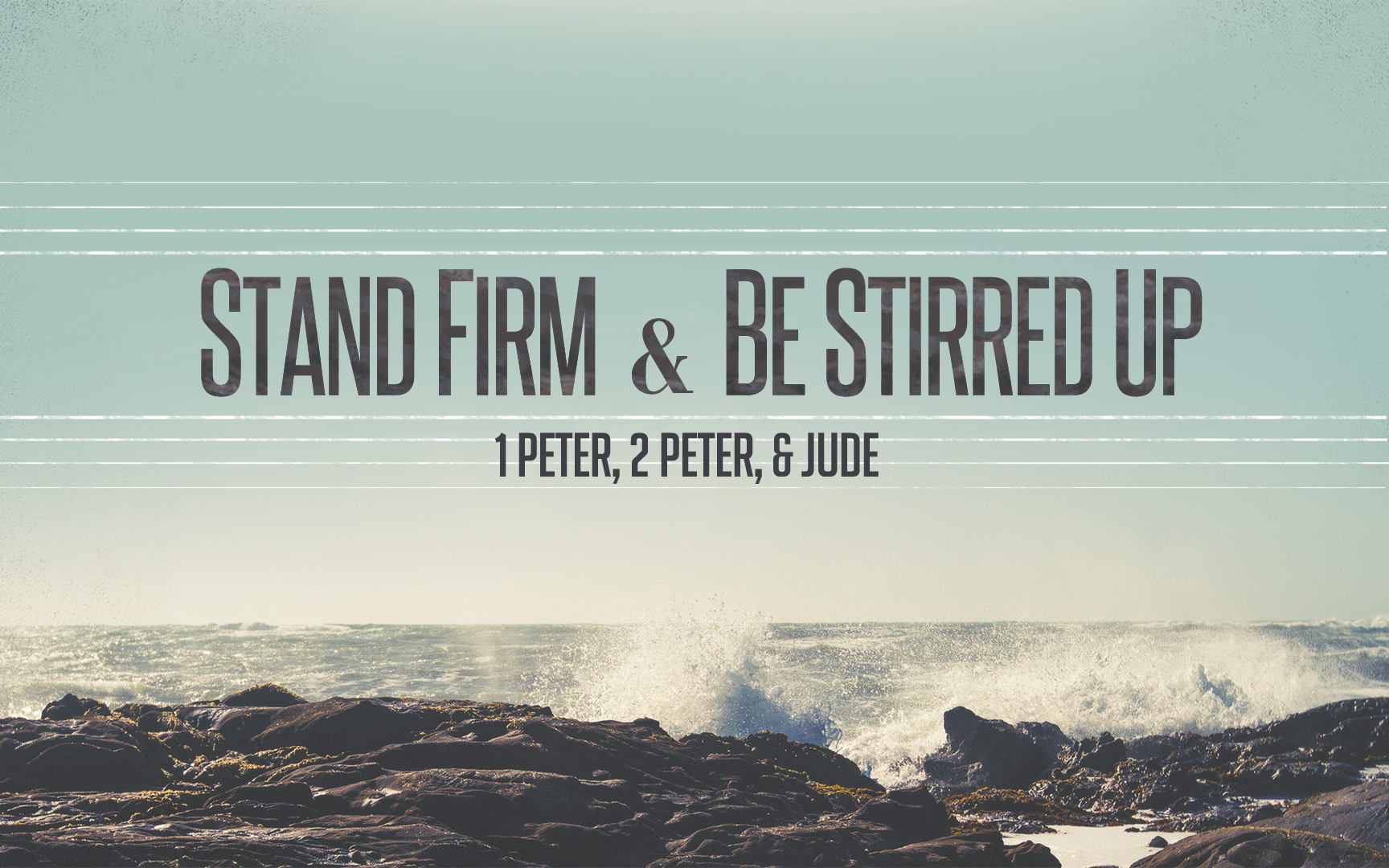 Stand Firm & Be Stirred Up
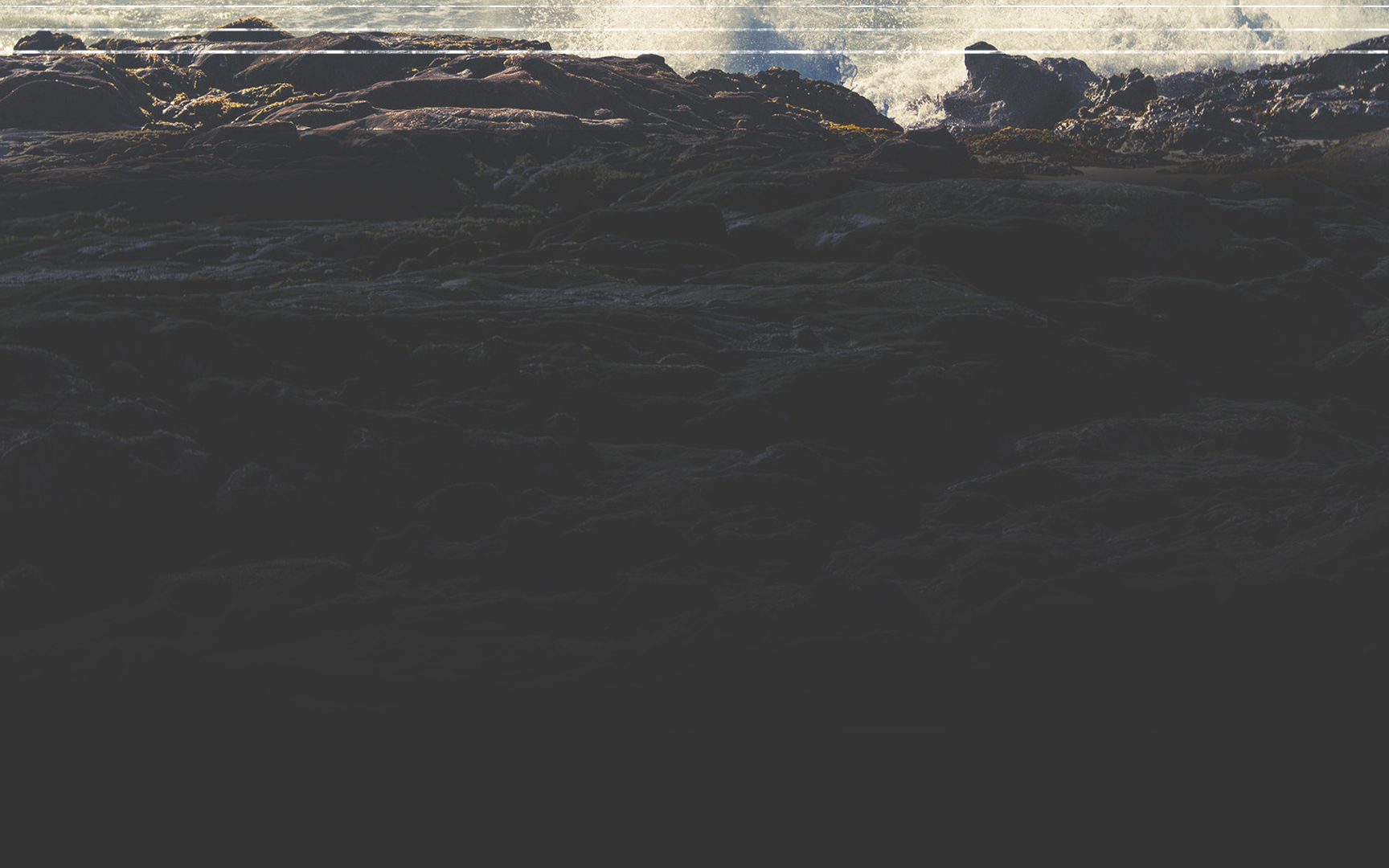